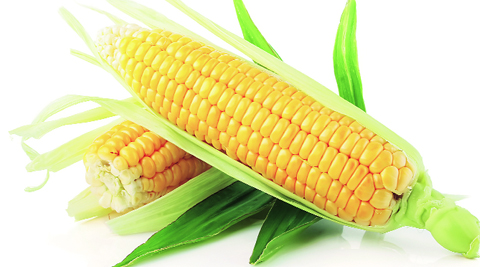 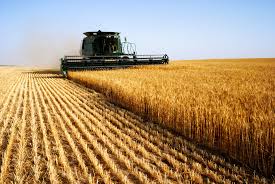 Submission: Embrace Agribusiness
What is Required for Economic Diversification Through Agriculture?
What is Required for Economic Diversification Through Agriculture?
Predictable Policies
What is Required for Economic Diversification Through Agriculture?
In public expenditure government must begin to invest in the things that help productivity and business thrive (IFPRI)
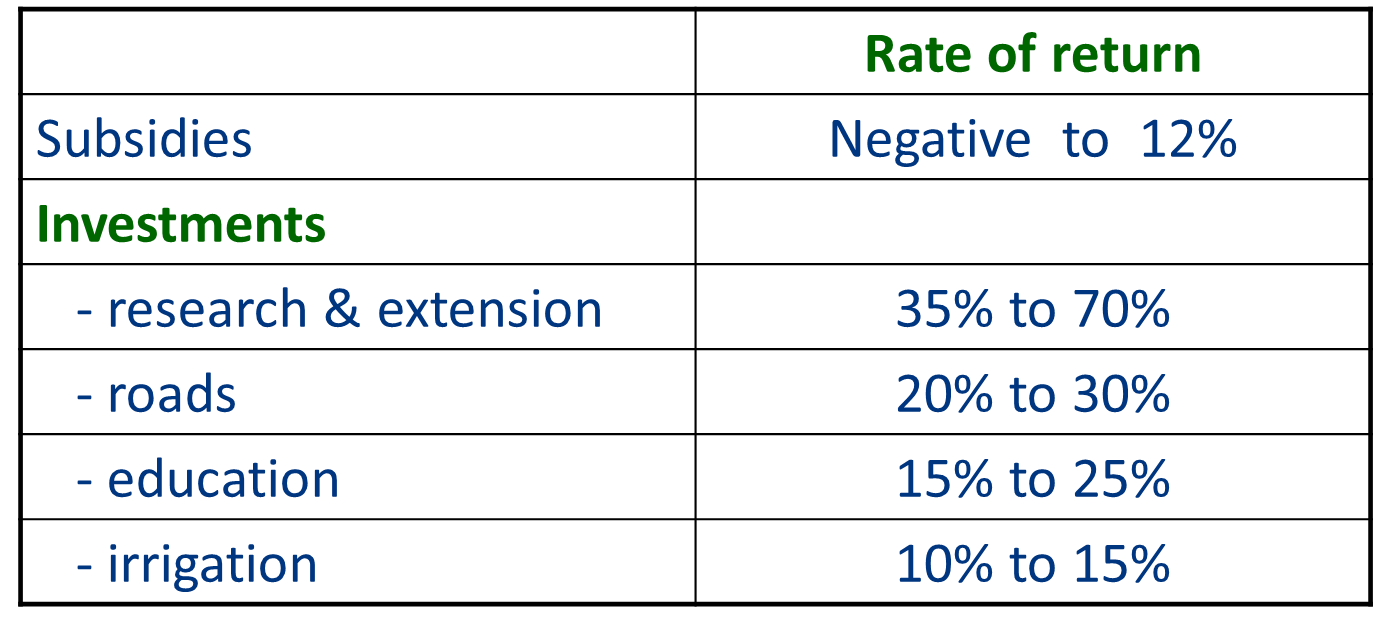 The Challenge of Economic Diversification
The Challenge of Economic Diversification
Conclusion